Prayer is Knocking on God’s Door
vv
Note: Any videos in this presentation will only play online. After you download the slideshow, you will need to also download the videos from YouTube & add them back into your PowerPoint.
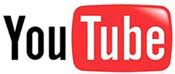 We present these messages at Bee Creek Park in College Station, TX. Watch the video with this message here:
http://campaignkerusso.org/?p=7719
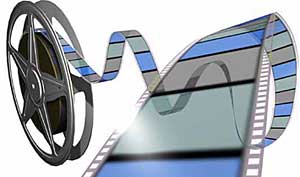 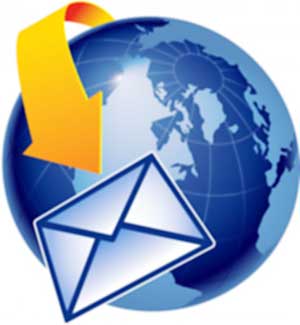 We would love to know more about the people who download our lessons & sermons. We invite you to email us & let us know where & how you use them. 
info@ckbrazos.org
Prayer is Knocking on God’s DoorWe Must Ask With a Pure Heart
Ask God for Good Things
“We are sure that if we ask anything that He wants us to have, He will hear us.” 1 John 5:14
“Or if you do ask, you do not receive because your reasons for asking are wrong. You want these things only to please yourselves.” James 4:3
We Must Ask With a Pure Heart
Not a Selfish Heart (blind to the needs of others)
Prayer is Knocking on God’s DoorWe Must Ask With Believing Heart
“All things you ask for in prayer, you will receive if you have faith.” Matthew 21:22
Ask With Faith
We Must Ask With a Faith-FilledHeart
Not a Doubt – Filled Heart
Prayer is Knocking on God’s DoorWe Must Ask and Never Quit
Keep Asking and Don’t Give Up
“Then Jesus said to them, ‘Suppose someone has a friend. He goes to him at midnight. He says, 'Friend, lend me three loaves of bread.  
A friend of mine on a journey has come to stay with me. I have nothing for him to eat.'
"Then the one inside answers, 'Don't bother me. The door is already locked. My children are with me in bed. I can't get up and give you anything.'
"I tell you, that person will not get up. And he won't give the man bread just because he is his friend. But because the man keeps on asking, he will get up. He will give him as much as he needs.
Ask and it will be given to youSeek and you will findKnock and the door will be opened to you
Video: A Friend at MidnightSee Next Slide Download Here: http://www.youtube.com/watch?v=1fnElIVTOrs
Video: A Midnight SnackSee Next Slide Download Here: http://www.youtube.com/watch?v=yIeQVvFfeug
Video: The Persistent Friend See Next Slide Download Here: http://www.youtube.com/watch?v=QDY7SrwbDh8
We Must Ask With Persistent Heart
Not a Quitter’s Heart
Prayer is Knocking on God’s DoorAsk Friends to Join You
Ask Your Friends to Join You in Prayer
“Where two or three people meet together in my name, I am there with them." Matthew 18:20
Ask Friends to Join You in Prayer
Prayer is Knocking on God’s DoorPray With Your Whole Heart
Pray With Your Whole Heart
…The earnest (heartfelt, continued) prayer of a righteous man makes tremendous power available… James 5:16
We Must Ask With a Whole Heart
Not Half-Hearted
What is the Sinner‘s Prayer?
This is a prayer we can pray when we are ready to admit we are sinners and need Christ’s forgiveness.

It must be prayed with faith in our hearts and a readiness to have a life-changing encounter with Jesus Christ.
John Wesley’s Testimony

“…the preacher was describing the change which God works in the heart through faith in Christ and I felt my heart strangely warmed.”
Disciple’s Testimony

“They said to each other, ‘Did not our hearts burn within us while he talked to us on the road, while he opened to us the Scriptures?’”
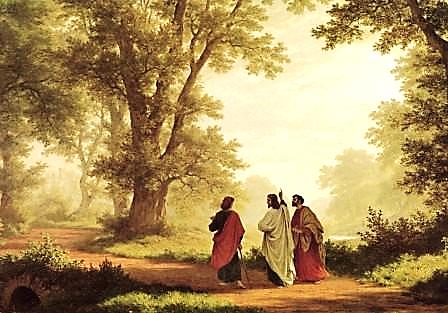 A prayer of faith  Pray this prayer if :
You want to set an example & show others how it is done
You just like to give your heart to Jesus again & again
If you never have before
You have in the past, but you think it would mean more today
You have been walking afar off and you want to come back
Faith
We Declare Our Faith Publicly Because Jesus Declared His LOVE Publicly
“If you stand before others and are willing to say you believe in me, then I will tell my Father in heaven that you belong to me.” Mat 10:32
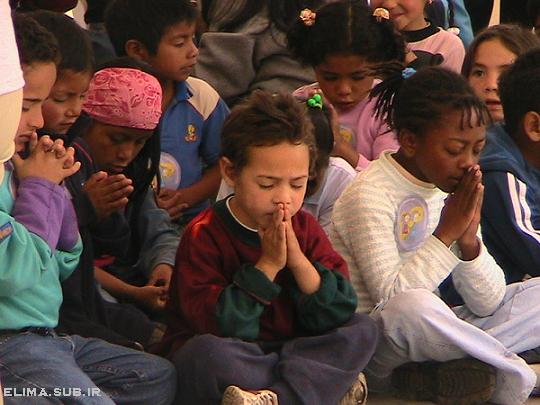 Dear Jesus,
 
I know I am a sinner & need your forgiveness.

I believe you died for my sins. 
I now turn from sin.
Come into my heart I pray.
Do you want to meet Jesus as your savior right now?
Do you believe He died to save you from your sins & that He rose from the dead? 
Do you believe that He is waiting to save you right now?
“But some people did accept him. They believed in him, and he gave them the right to become children of God.” John 1:12
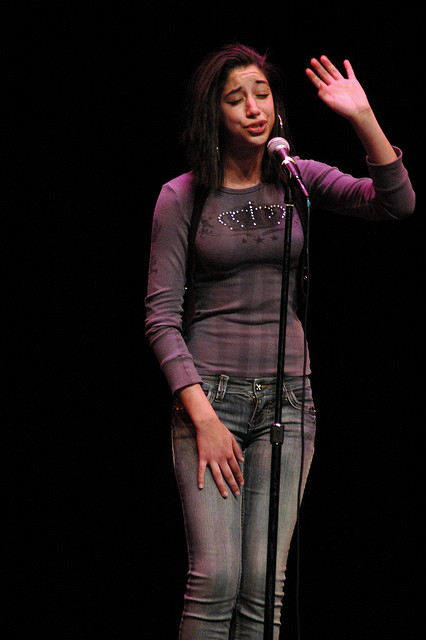 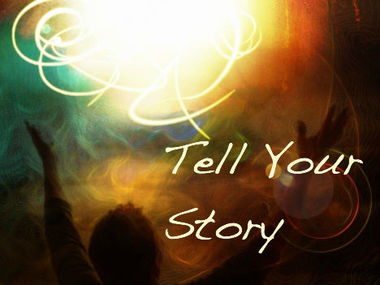 “If you openly say, ‘Jesus is Lord’ and believe in your heart that God raised him from death, you will be saved.” 
Rom. 10:9
What did you learn today?
What is the meaning of the name-tag?
What have you neen thinking about God lately?
What do you want to tell the world about Jesus?
“Draw near to God, and He will draw near to you…
…Cleanse your hands, you sinners, and make your hearts pure, you who are half-hearted towards God.” James 4:8 WNT
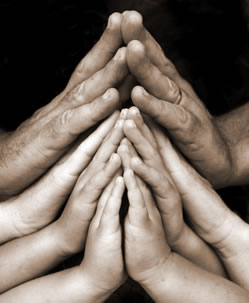 Close in Prayer
Note: Any videos in this presentation will only play online. After you download the slideshow, you will need to also download the videos from YouTube & add them back into your PowerPoint.
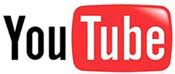 We present these messages at Bee Creek Park in College Station, TX. If you would like to watch the video of the service with this message, click here:
http://campaignkerusso.org/?p=7719
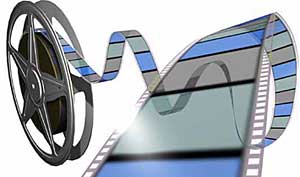 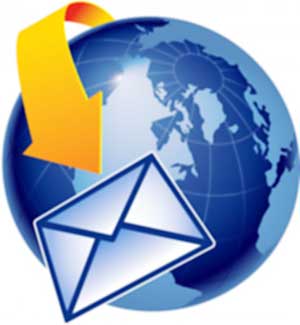 We would love to know more about the people who download our lessons & sermons. We invite you to email us & let us know where & how you use them. 
info@ckbrazos.org
Welcome to Aggieland FaithFamily Style Worship
CURRENT SCHEDULE: See www.Aggielandfaith.org
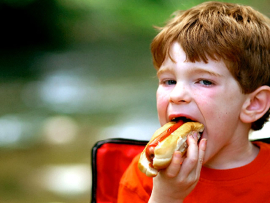 SATURDAY — 
	At Bee Creek Park 
	2:00-4:00pm: Through the bible with felt-board stories – plus hot-dogs & drinks

SUNDAY — 
	At Bee Creek Park 
	2:00-4pm: Free snacks, drinks, kids crafts, prizes, singing & bible preaching
Would You Like Prayer or Bible Study at Your House?
Personal Prayer:We can come to your home & pray with you, or you can email us when you need prayer.
Home Bible Study:We will come to your home & holda bible study for you & your friends.
Bible Party:We will hold a Kid’s Bible Party:You provide the food & kids - we will do the bible fun & stories.
Would You Like Visitation?
We will visit a friend, loved one in the hospital or in prison to pray for them & share Christ with them.
Contact: info@aggielandfaith.org
www.aggielandfaith.org
Go here to see pictures & videos
Go here to subscribe to e-mails about changes & cancellations
Note: Any videos in this presentation will only play online. After you download the slideshow, you will need to also download the videos from YouTube & add them back into your PowerPoint.
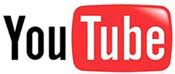 We present these messages at Bee Creek Park in College Station, TX. If you would like to watch the video of the service with this message, click here:
http://campaignkerusso.org/?p=7719
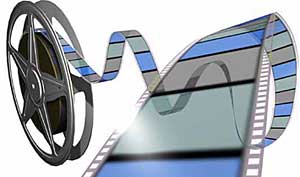 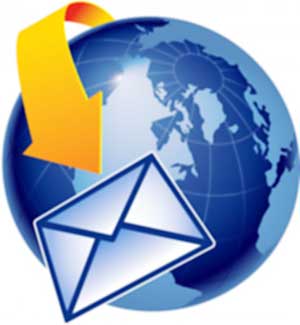 We would love to know more about the people who download our lessons & sermons. We invite you to email us & let us know where & how you use them. 
info@ckbrazos.org